CVA (Cerebrovascular accident)
by
    Dr. Amir Nazir.
Muscular weakness & hemiplegia
Cerebral Vascular Accident (CVA)Stroke - Overview
Third leading cause of death in industrialized countries.
Total cost of strokes in the U.S. is roughly $43 billion a year.
$15,000 a year in medical care costs during the first 3 months after the attack.
Age is the principal risk factor.
Most strokes occur after the age of 65
More common in men
Second greatest risk factor is high blood pressure
Transient Ischemic Attack (TIA) - Symptoms are temporary but should be seen as a warning sign that a stroke is likely to occur.
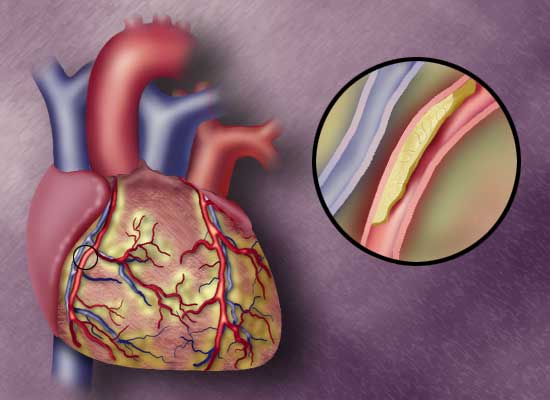 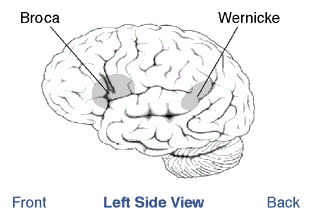 Complications
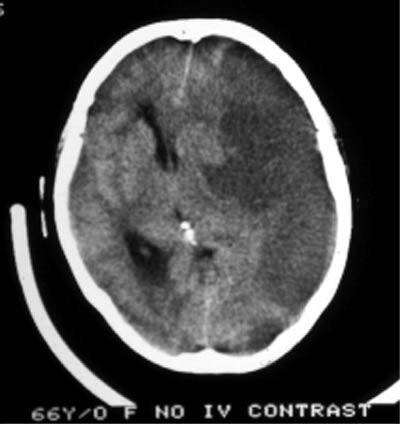 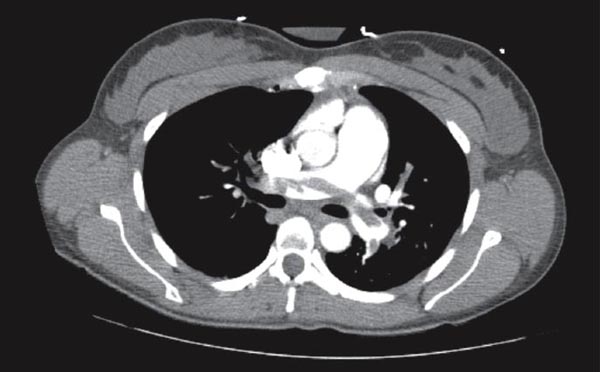 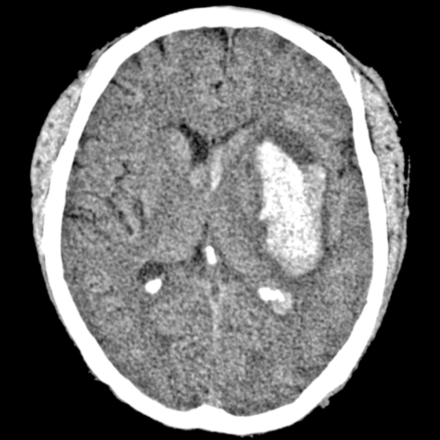 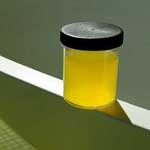 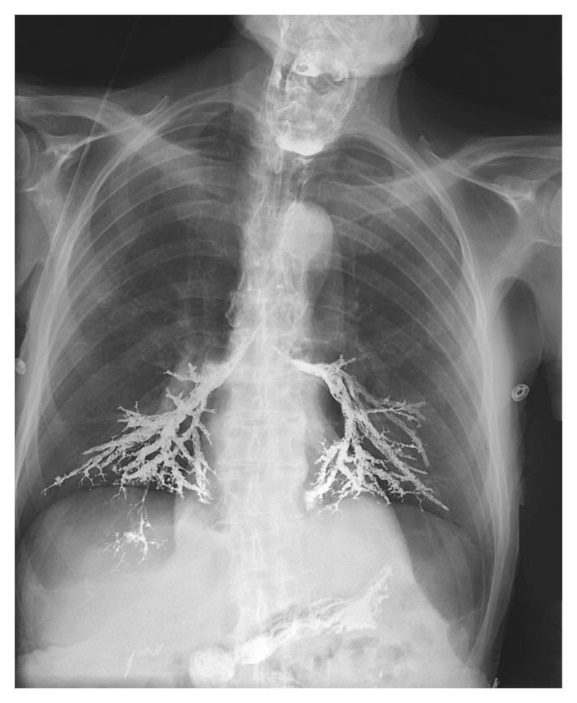 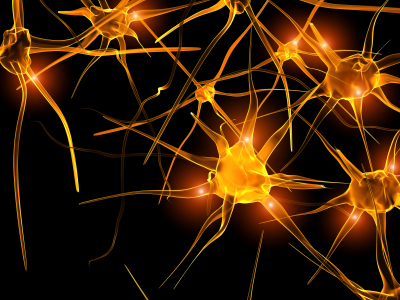 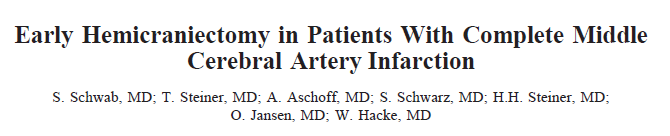 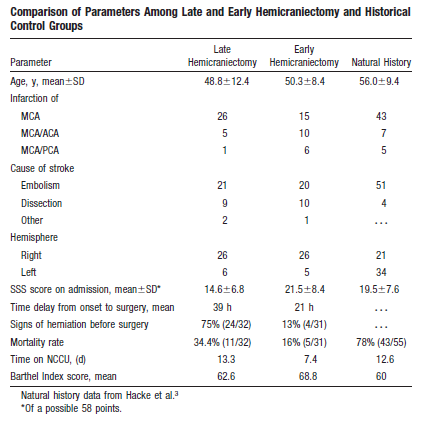 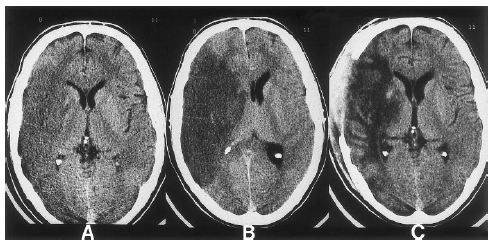 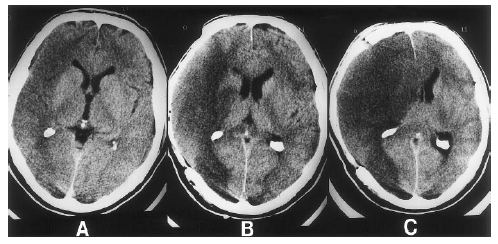 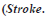 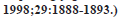 Acute (4 hours)
Infarction
Subacute (4 days) Infarction
R
L
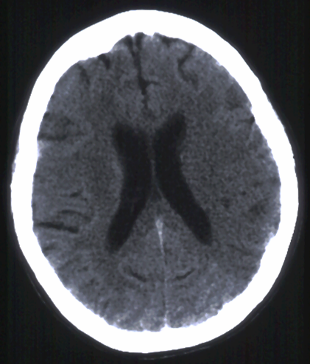 L
R
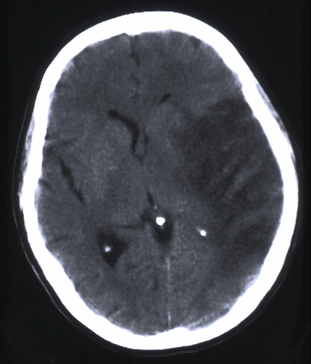 Subtle blurring of gray-white junction & sulcal effacement
Obvious dark changes & “mass effect” (e.g., ventricle compression)
www.acponline.org/about_acp/chapters/ok/gordon.ppt‎
The bleedy kind
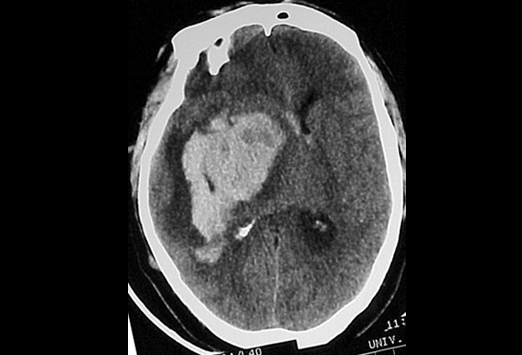 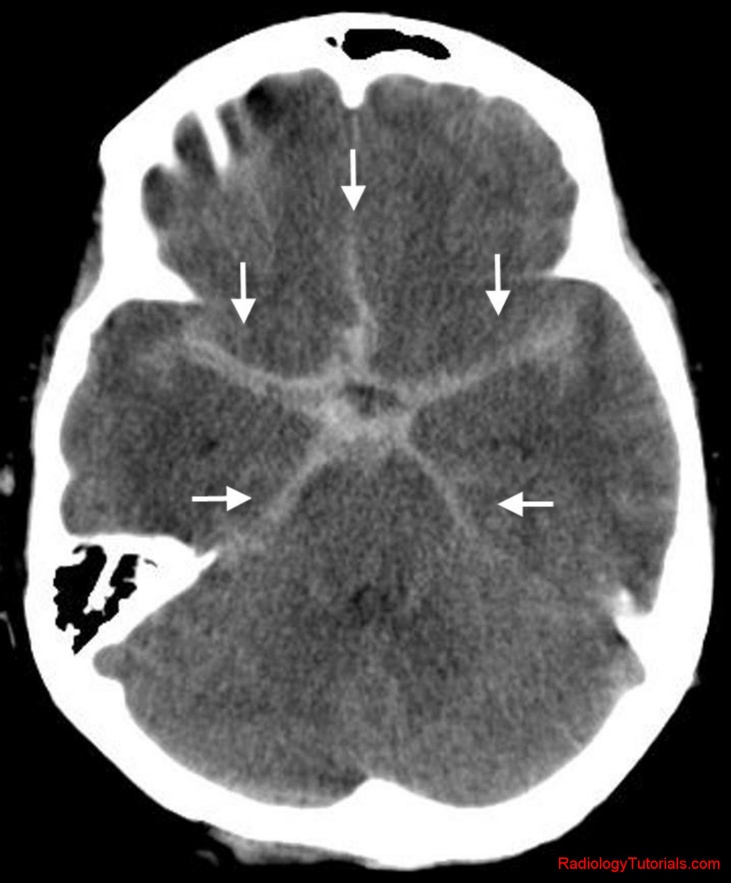 Intracerebral Hemorrhage









Bleeding
into brain
10%
Subarachnoid Hemorrhage 









Bleeding around brain
5%
Ischemic
Stroke 









Clot occluding
artery
85%
Three Stroke Types
www.acponline.org/about_acp/chapters/ok/gordon.ppt‎
http://www.phillystroke.org/content/learn_about_stroke/act_fast.asp
NIHSS
NIHSS (National Institute of Health Stroke Scale)
Standardized method used by health care professionals to measure the level of impairment caused by a stroke
Purpose
Main use is as a clinical assessment tool to determine whether the degree of disability is severe enough to warrant the use of tPA
Another important use of the NIHSS is in research, where it allows for the objective comparison of efficacy across different stroke treatments and rehabilitation interventions
Scores are totaled to determine level of severity
Can also serve as a tool to determine if a change in exam has occurred
[Speaker Notes: The National Institute of Health Stroke Scale  is the industry standard
It is also a research tool that allows us to quantify our clinical exam]
NIHSS cont.
NIHSS Interpretation
NIHSS and Outcome Prediction
NIHSS below 12-14 will have an 80% good or excellent outcome
NIHSS above 20-26 will have less than a 20% good or excellent outcome
Lacunar infarct patients had the best outcomes
Adams HP Neurology 1999;53:126-131
Baseline NIH Stroke Scale score strongly predicts outcome after stroke (TOAST)
[Speaker Notes: Study done by Adams and his colleagues used the Barthel Index (BI) and the Glasgow Outcome Scale (GOS) to assess over 1200 patients’ outcomes at 7 days and 3 months. 


Between 70% and 80% of patients who have suffered a lacunar stroke are functionally independent at 1 year, compared with fewer than 50% of patients who have had a nonlacunar stroke.]
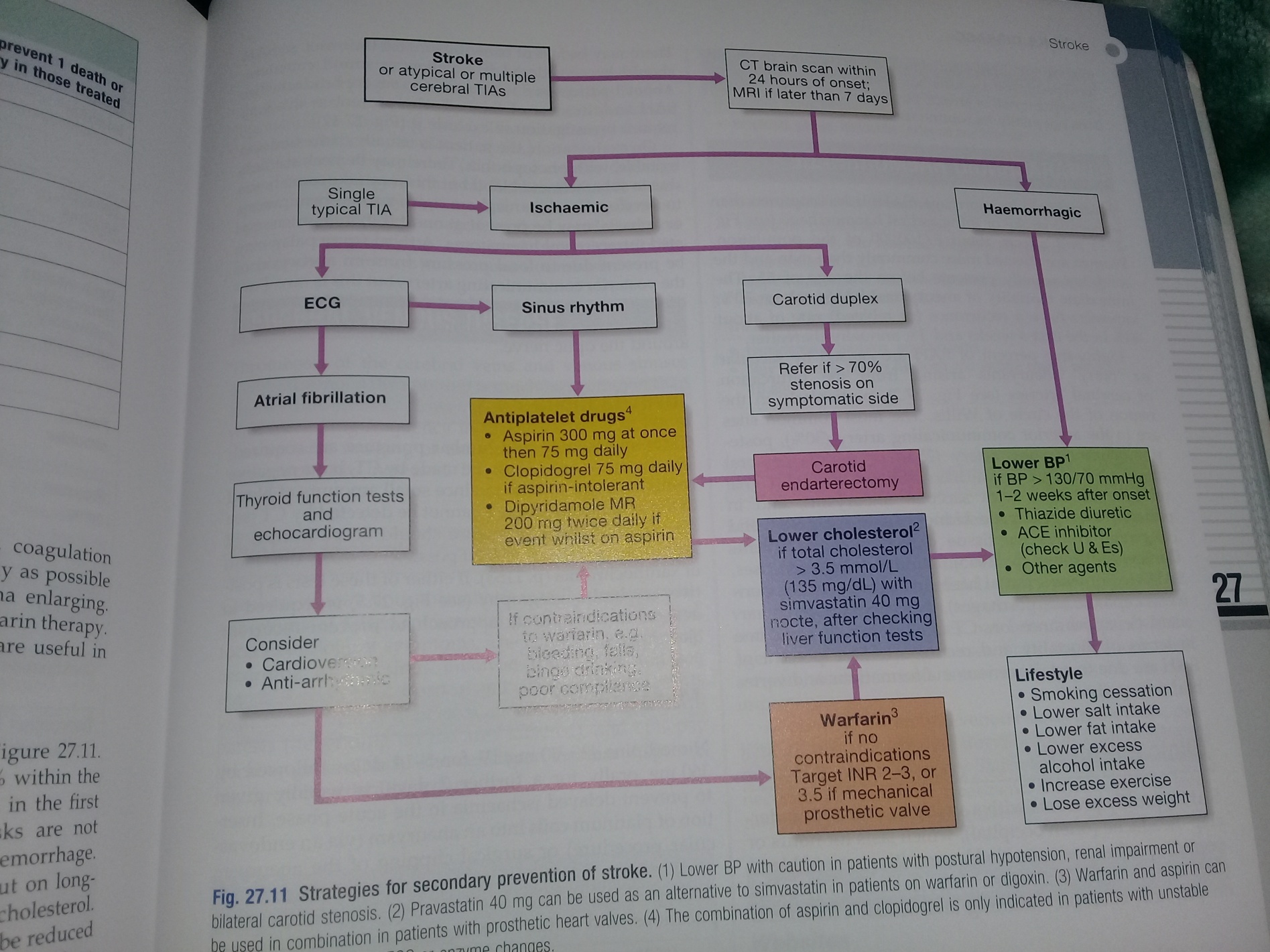 Drug Therapy
Thrombolytic therapy
Recombinant tissue plasminogen activator (t-PA)- to re-establish blood flow and prevent cell death for patients with ischemic strokes.
Patients who receive t-PA within 3 hours after a stroke more likely to have 32% less injury three months after stroke.
T-PA works by lysis thrombus/clot by binding and digesting the fibrin and fibrinogen.
Stroke Algorithm
[Speaker Notes: Included in the algorithm are critical time goals set by the National Institute of Neurological Disorders (NINDS) for in-hospital assessment and management. 

These time goals are based on findings from large studies of stroke victims:
Immediate general assessment by a stoke team, emergency physician, or other expert within 10 minutes of arrival, including the order for an urgent CT scan
Neurologic assessment by stroke team and CT scan performed within 25 minutes of arrival
Interpretation of CT scan within 45 minutes of ED arrival
Initiation of fibrinolytic therapy, if appropriate, within 1 hour of hospital arrival and 3 hours from onset of symptoms Door-to-admission time of 3 hours]